Improving viral load suppression rates among HIV positive children on ART in a large volume HIV clinic in Western Uganda
Akobye1, P. Nahirya Ntege2, A. Bigirwa1, R. Ahurra3, J. Musinguzi4, P. Nyakaana5, G. Matsiko6, G. Ategeka7, F. Tugumisirize8, P. Elyanu2
1Baylor College of Medicine Children's foundation-Uganda., Medical, Fort Portal, Uganda, 2Baylor College of Medicine Children's Foundation -Uganda, Research, Kampala, Uganda, 3Fort Portal Regional Referral Hospital, Psychosocial, Fort Portal, Uganda, 4Fort Portal Regional Referral Hospital, Records, Fort Portal, Uganda, 5Kabarole People Living with HIV Forum, Community, Fort Portal, Uganda, 6Hakibaale Kwemanyira Community Based Organization, C0mmunity, Fort Portal, Uganda, 7Fort Portal Regional Referral Hospital, Medical, Fort Portal, Uganda, 8Fort Portal Regional Referral Hospital, Administration, Fort Portal, Uganda
Background: 
95% viral suppression among HIV clients on ART is critical to ending HIV/AIDS by 2030. The gap for FPRRH is shown in figure 1.
Unsuppressed viral load delays growth and development, increases the risk of opportunistic infections and death. 


AIM; To increase VLS among CLHIV (0-15 years) from 74% in March-2018 to 85% in April-2019 .


Description: 
A quality improvement project was conducted 
Team composition.
Health workers,
Adolescents
PLHIV representatives
We used; 
Brainstorming to identify root causes (Figure2)
Driver diagrams to identify the likely interventions
Focusing matrix to prioritize the interventions.
 Plan-Do-Study-Act cycle to monitor the project.

Data was extracted from the national VL dashboard, analysed for proportion of children with suppressed VL between Apr-18 and Apr-19.

Lessons: 
Reasons for low VLS in Figure 2.
VLS increased from 74% in March-2018 to 85% in April-2019. (Figure 3)
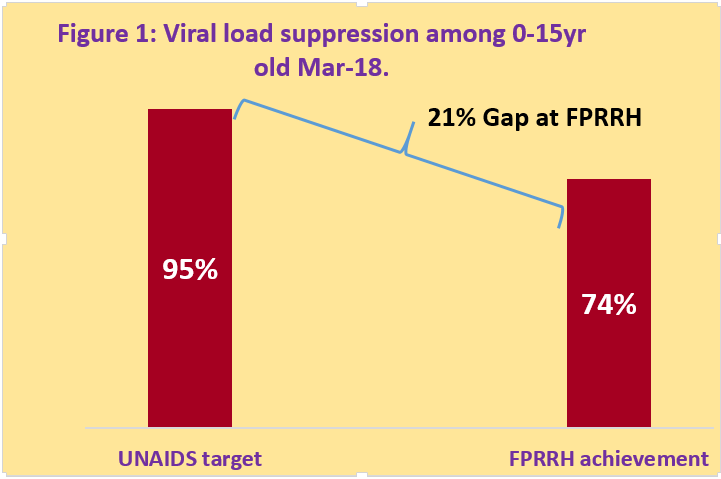 Conclusions: 
Stakeholder involvement and provision of patient-centered interventions can bridge the gap in viral load suppression among CHLIV to reach UNAIDS targets.

Low availability and difficulty administering lopinavir/ritonavir require innovative solutions.

Acknowledgement.
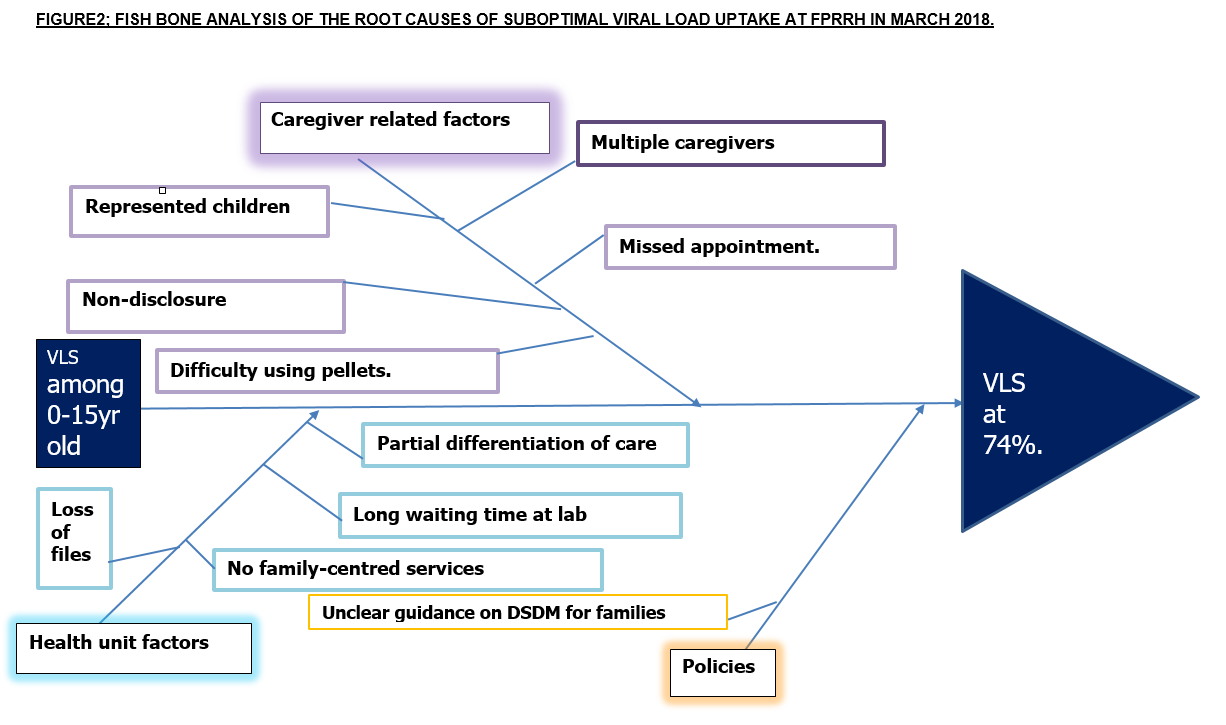 Figure 3: Interventions to improve viral load suppression among 0-15yr olds at FPRRH Apr 2018-Apr 2019.
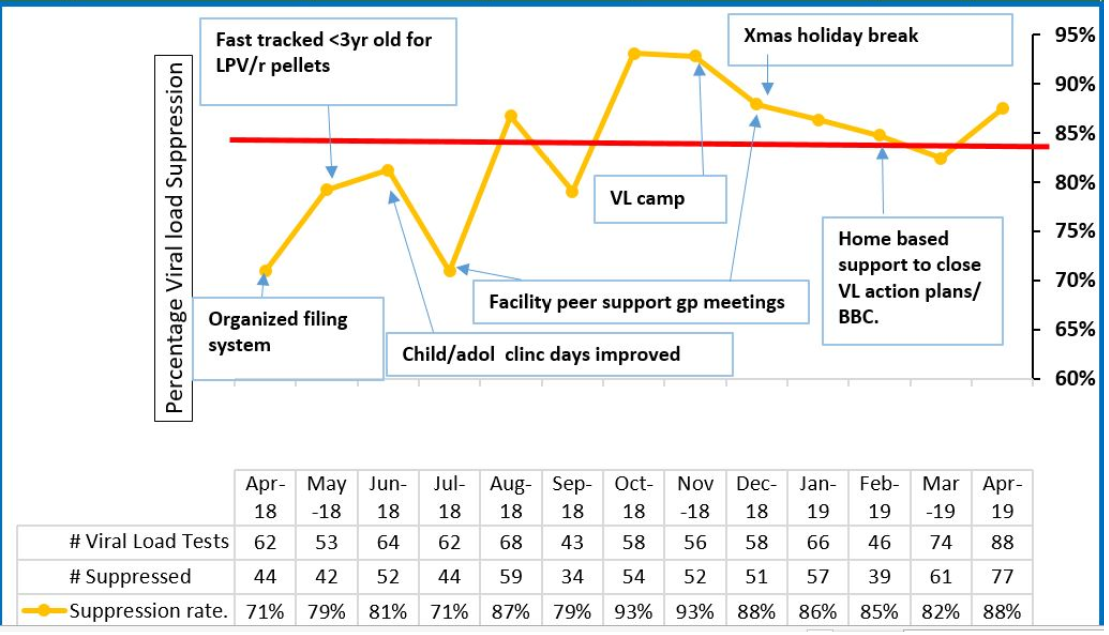 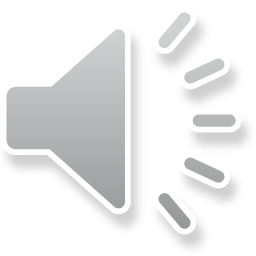 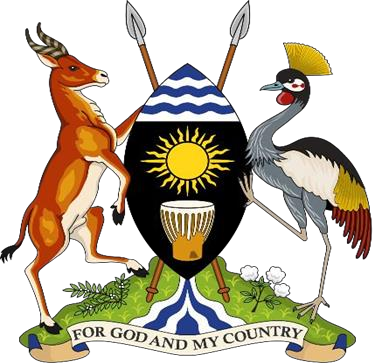 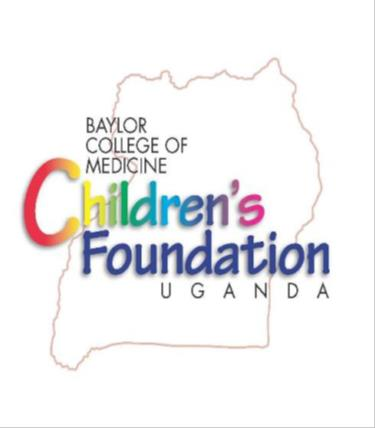 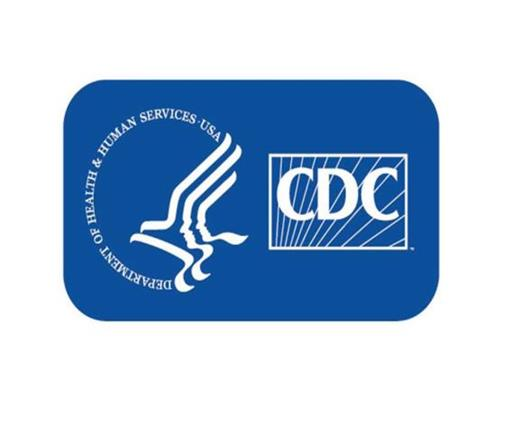 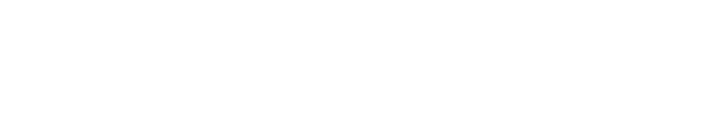 PRESENTED AT THE 23RD INTERNATIONAL AIDS CONFERENCE (AIDS 2020) | 6-10 JULY 2020